Stari Grad Plain
Have you ever heard about that?
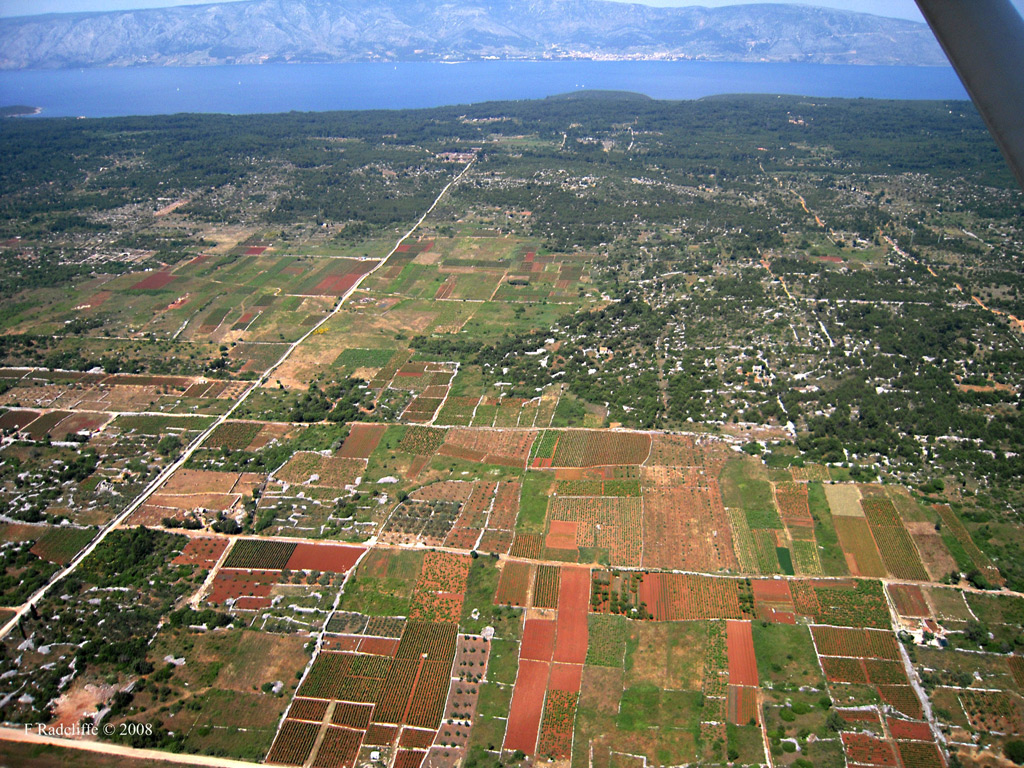 It is land organisation system based on geometrical parcels with dry stone walls
How it works?
The Greek system has been respected till today
There is also water collection system
There are still grown grapes and olives
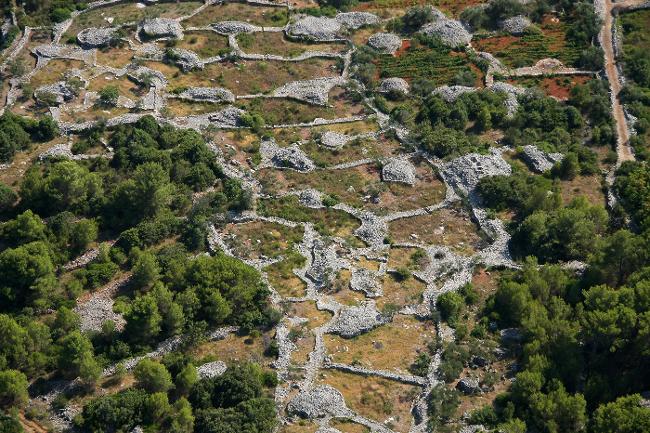 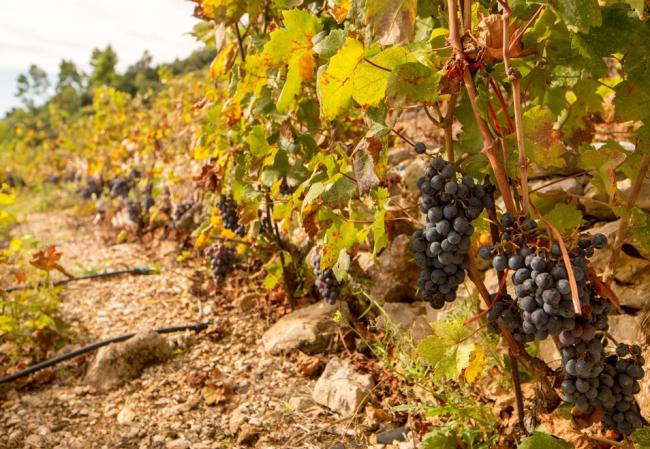 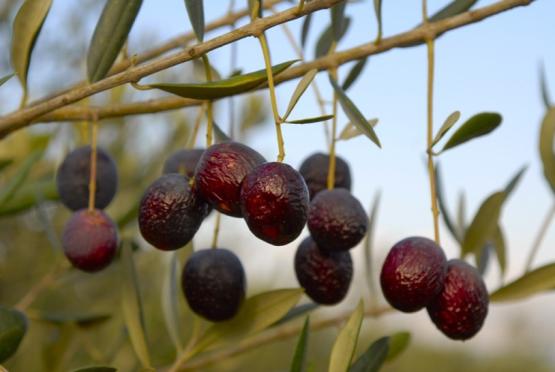 Where is located?
It is located on island Hvar near Stari Grad
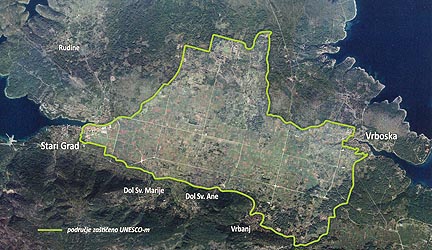 Is it protected?
The Stari Grad Plain is Croatia's 7th location protected by UNESCO
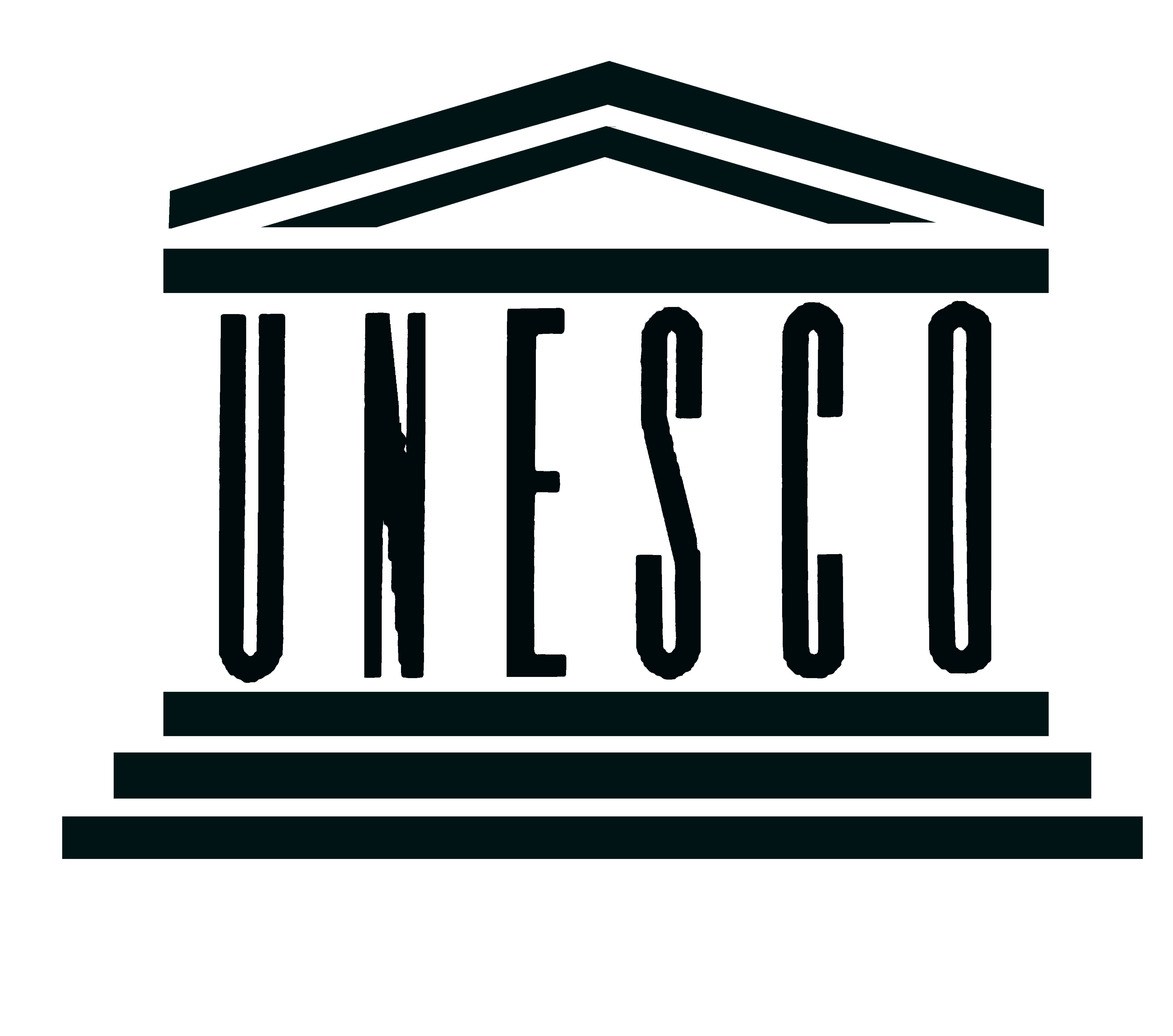 THE END